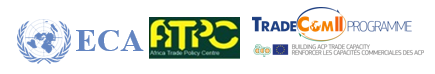 EPAs and WTO Processes Project on capacity building for inclusive and equitable African trade arrangements
4-5 February 2020
Brussels, Belgium
KNOWLEDGE SHARING ON TRADE AND INVESTMENT “GOOD PRACTICES”
1
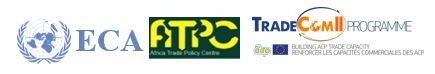 2
Project Summary
ATPC 2018 Financial Report | Receivables
UNECA.ORG
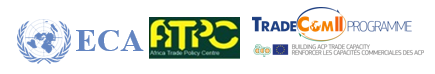 Background
Africa’s share in global trade is less than 3% and made up largely of commodities;

Over 65 %  of African exports to the EU are primary goods (food and drink, raw material and energy).

Trade among african countries is also very low at around 17%, AFCFTA to change this. 

In 2018, 70 % of goods exported from the EU to Africa were manufactured goods;

Although market access to other african countries ( bilateral agreements and Regional trading agreements) and developed countries (EBA, GSP, EPA, AGOA) exist, most African countries don’t have the capacity to take advantage of the preferential market access;  

Supply side constraints;
Weak trade Support Institutions; 
Lack of infrastructure and weak production base;

WTO Reforms should promote development and inclusiveness, and include the common interests of Africa.

WTO reforms should ensure adequate policy space to support Africa’s integration and industrialisation and other key objectives that promote inclusive and equitable trade.
UNECA.ORG
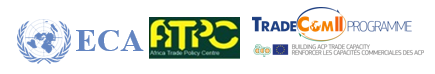 Background
African countries are moving towards the implementation of the AfCFTA; 

The AfCFTA entered into force on 30 May 2019 having been ratified by the required 22 countries. 

54 countries have signed, and 29 countries have ratified the AfCFTA. 

The AfCFTA provides the opportunity for Africa to create the world's largest free trade area by number; 

Population of  1.2 billion people, 
Combined GDP $2.5 trillion economic bloc and usher in a new era of development; 
Growing middle class with disposable income; 

The AfCFTA has the potential to generate a range of benefits through supporting trade creation, structural transformation, productive employment and poverty reduction.

This project aims to strengthen the capacity of policymakers to adopt inclusive and equitable trade policies in implementing the AfCFTA and ensuring that the Private sector has the capacity to take advantage of the preferences.
UNECA.ORG
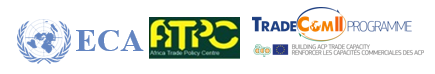 Project interventions
Key studies

 i)	Study on E-Commerce Provisions in PTA’s to strengthen the capacity of the African private sector to take better advantage of e-commerce in preferential trade agreements and arrangements-EAC;

ii)	Study on Extending the benefits of free trade to informal cross border traders with a view to strengthen the capacity of both private and public sector actors to support informal traders to better tap into preferential market access opportunities and gradually formalize their trade, with focus on ECOWAS;

iii)	Study on Negotiating Institutions: Putting in the Right Foundations to strengthen the capacity of the African private sector to better engage in the negotiation and implementation of preferential trade agreements and arrangements, and particularly those relating to trade in services, with focus on ECCAS;
UNECA.ORG
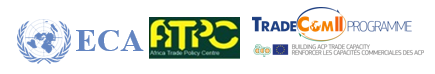 Project interventions
Key studies

iv)	Study on Preferential Trade Agreement Compliance to strengthen the capacity of the African private sector to comply with and take better advantage of preferential trade agreements and arrangements (emphasize on TBT and SPS), focusing on Southern Africa. 

v)	Study on PTA utilization by the private sector in Africa, and particularly vulnerable groups within the private sector, the constraints they face, and where support to improve the use of PTAs should be prioritized, with continental focus. 

These studies will take into account issues on regional trade agreement, Economic Partnership Agreements and other preferential trade arrangements that African countries are beneficiaries of.
UNECA.ORG
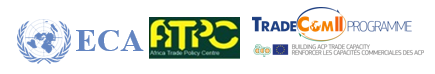 7
Methodology of implementation
Increased capacity and skills of policy makers  to make inclusive policies to increase trade, gender and youth sensitive
Increase utilisation of preferences in FTAs by the private sector
PROJECT OUTCOMES 
Policy  reforms
Private Sector engagement 
Increased trade
PROJECT OUTPUTS 
Studies 
Regional FTA’s & EPA issues 

Capacity Building (tailored)
 >125 people participants

Policy Briefs 
Inclusion & equity  issues 

Technical Assistance
Policy briefs, training programmes for policy makers and private sector , policy dialogues, technical assistance, etc
Validation of Studies to ensure that they respond to specific issues in the regions – Working with RECs and Private Sector
5 Regional studies on Ecommerce, Trade Institutions, Informal Cross border Trade, Standards and PTA utilisation
Partnerships with IDEP, TRALAC and TRAPCA
UNECA.ORG
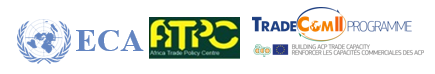 8
Key considerations in implementation
Africa’s priority trade policy objective is the AfCFTA that will build a Single African Market for Trade in Goods and Services, and it is critical to ensure that WTO outcomes do not undermine those objectives;

ECA supports Africa's quest for a Multilateral Trading System that is fair, equitable, inclusive and development-oriented, and that prioritises development interests;

ECA has other projects that are supporting  African members States in developing national AfCFTA implementation Plans; 

ECA is implementing other projects that are aimed at collecting gender disaggregated data- supporting and enabling evidence based policy making;

ECA will continue to support African member Staates in developing common negotiating positions at the WTO – Strategy Retreats for African Ambassadors based in Geneva; 

ECA will support the implementation of the AfCFTA as the anchor for trade growth in Africa and as a mechanism to strengthen trade governance and rules based trading system.
UNECA.ORG
ECA
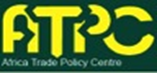 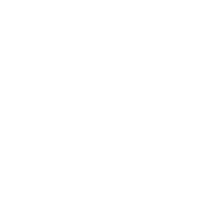 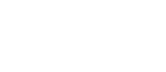 THANK YOU!
more     info: bchikwene@un.org
UN.ORG